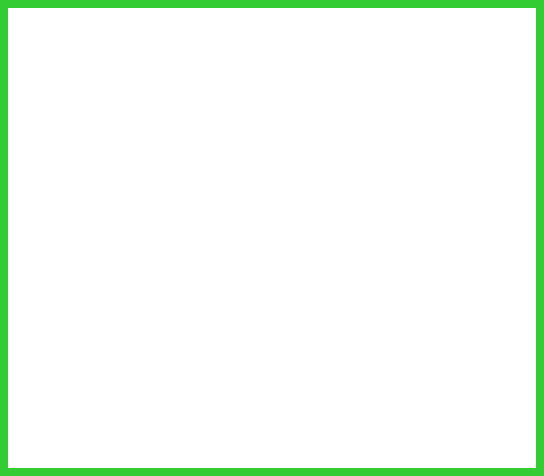 My name is ….. 

This is my story about going to the Doctor
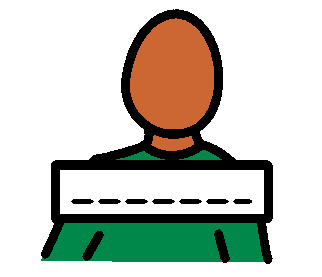 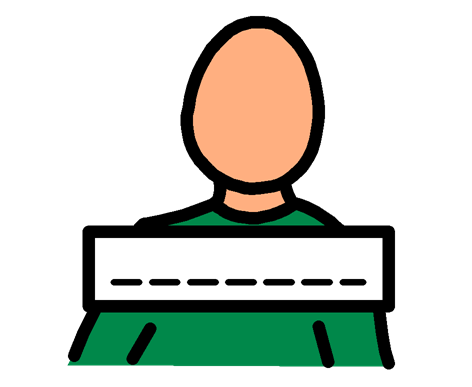 1
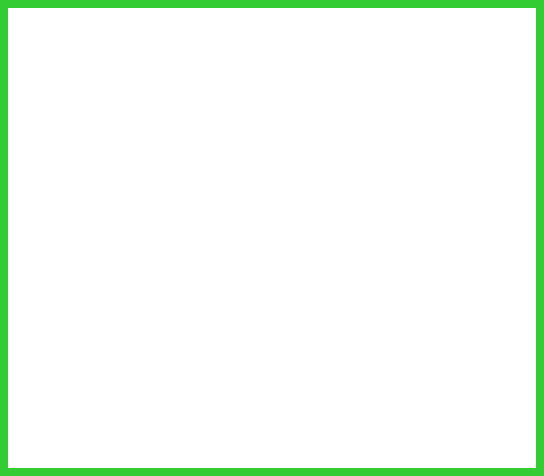 I am going to see a doctor
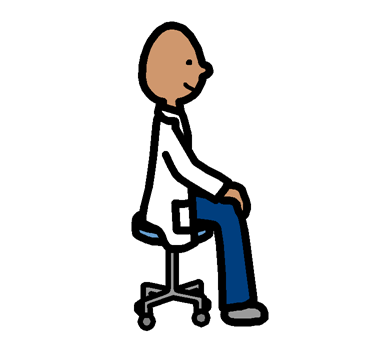 2
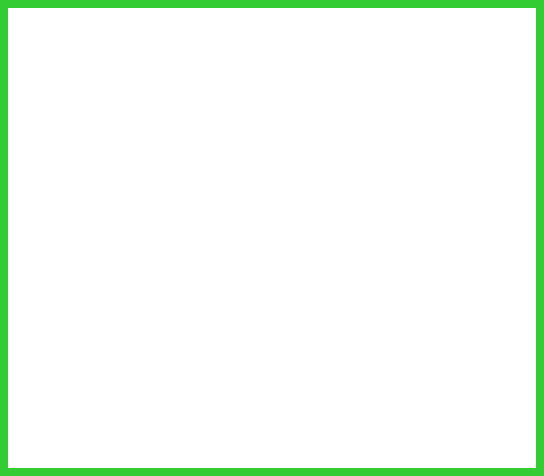 I will go to Crawley Road Medical Centre. The building looks like this:
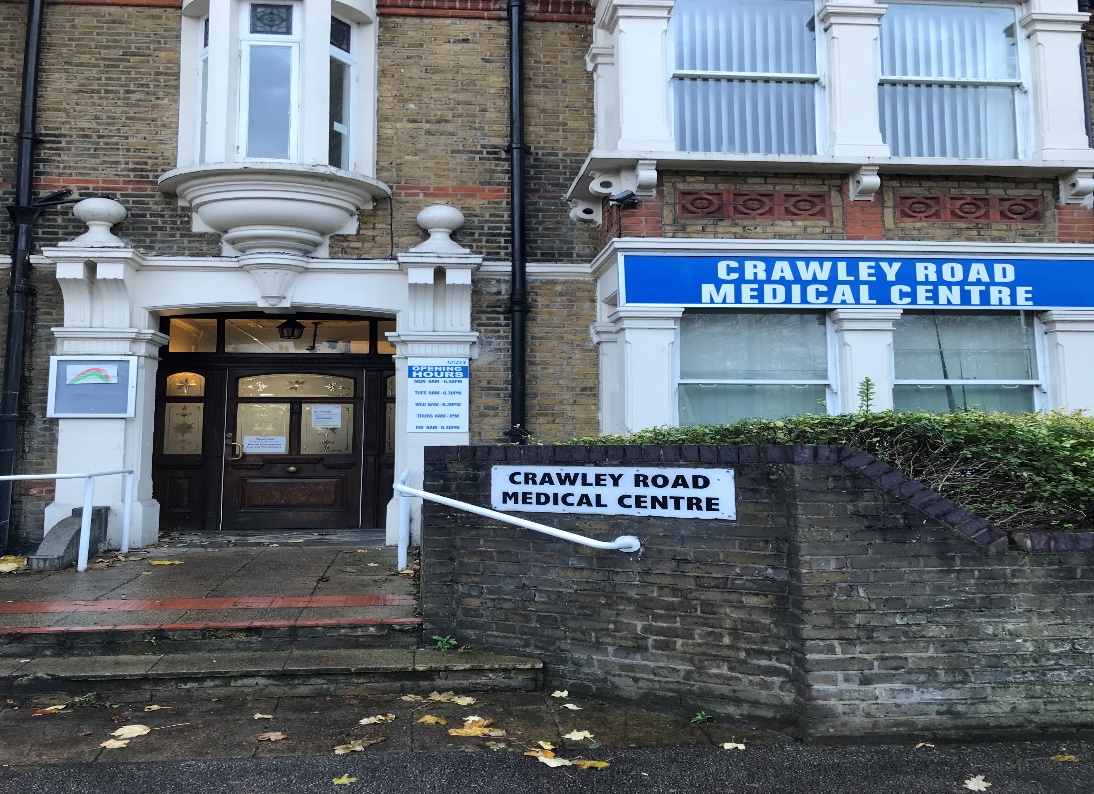 3
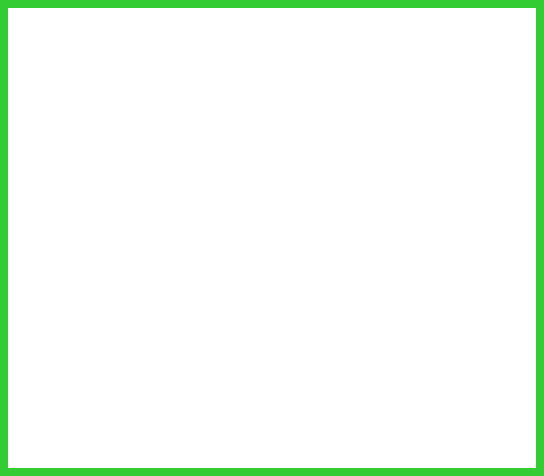 When I get to the door I need to press the button.
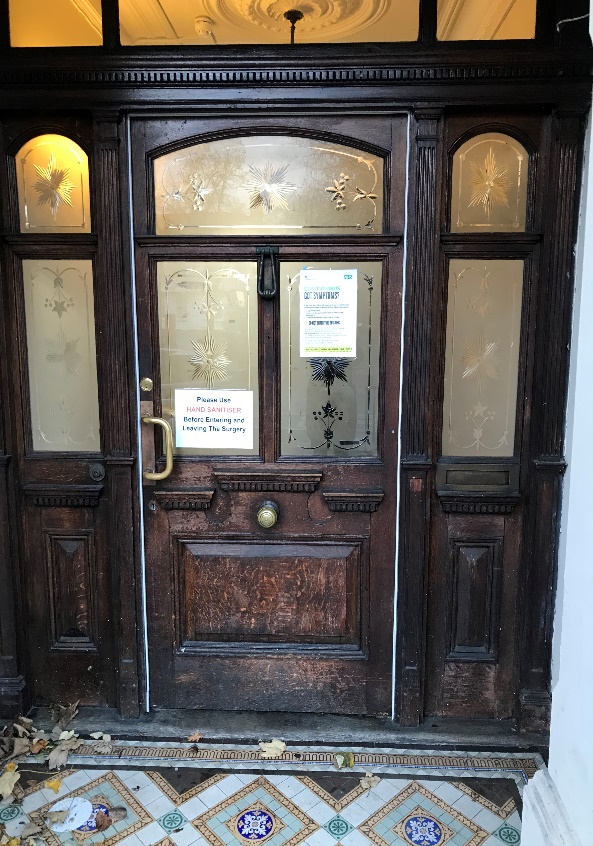 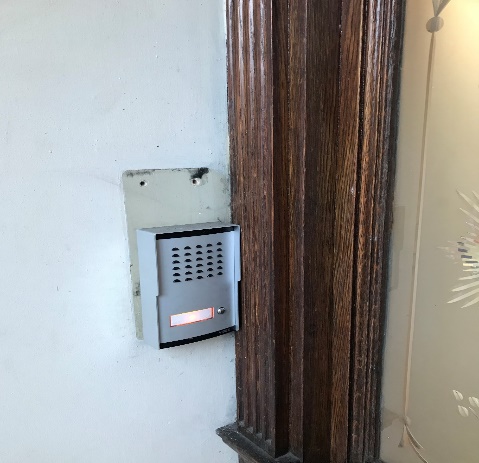 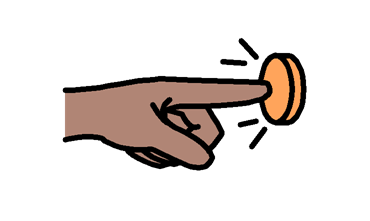 4
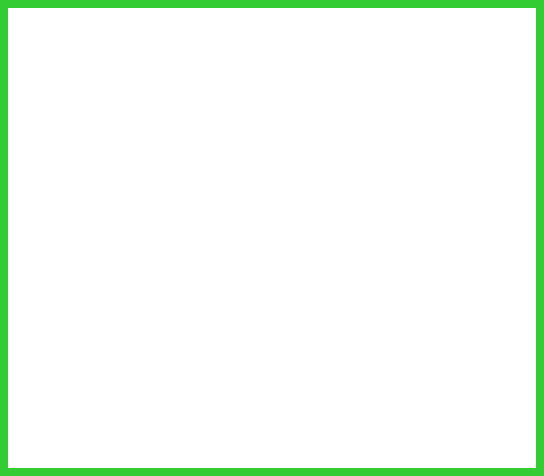 I will go to the reception area, and let them know I am here to see the doctor.
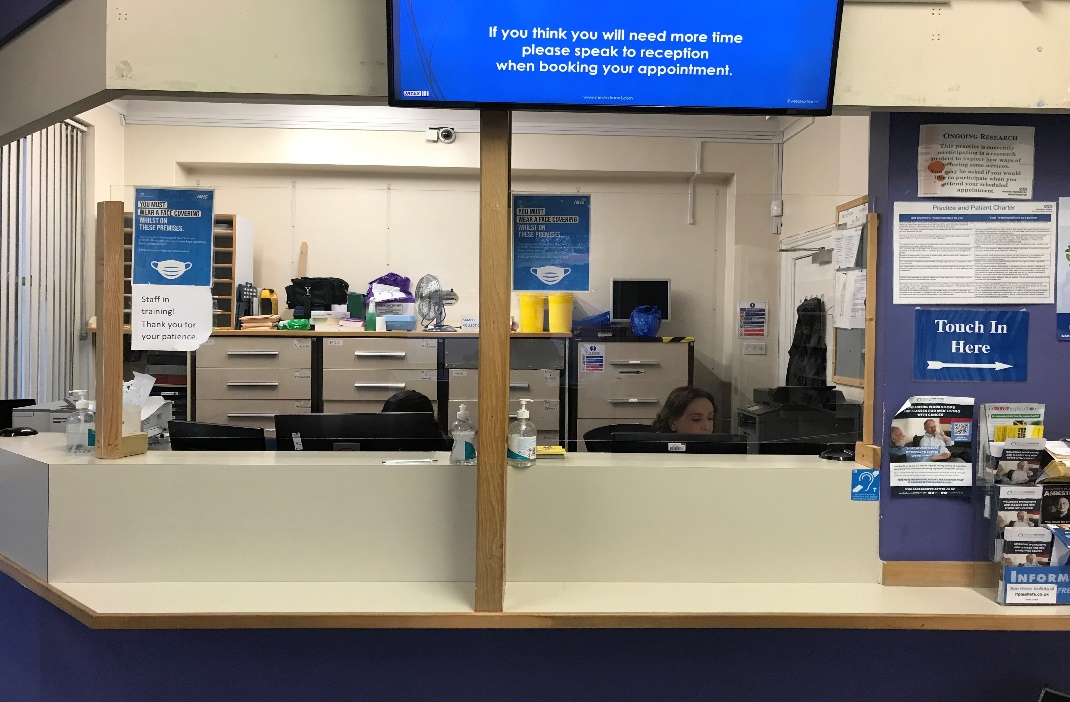 5
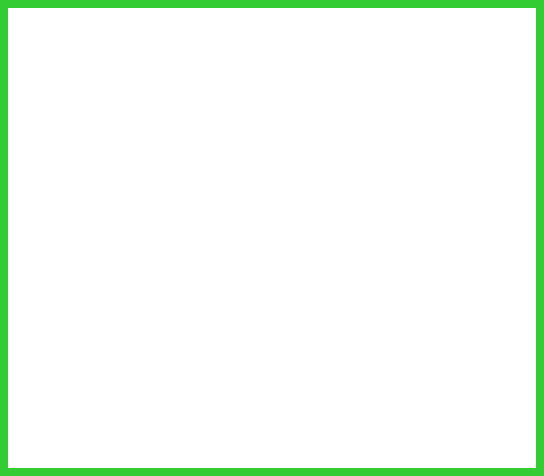 I will wait in the waiting room for my appointment. The waiting room looks like this:
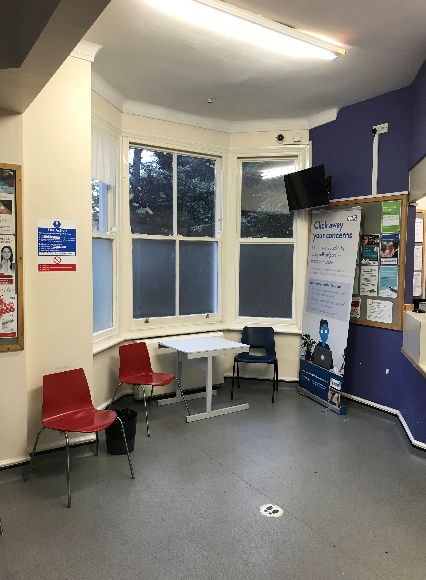 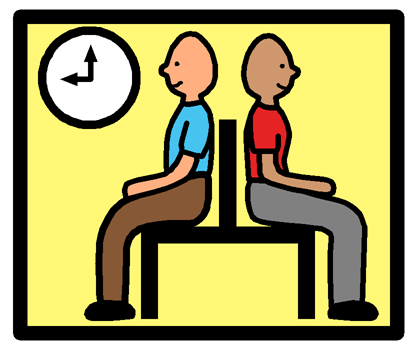 6
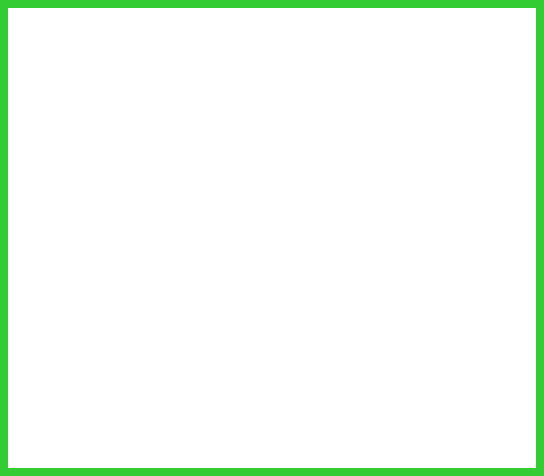 There are no magazines or toys in the waiting room as it has to be kept really clean and toys can get dirty, so I am going to bring something to do.
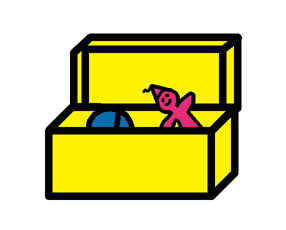 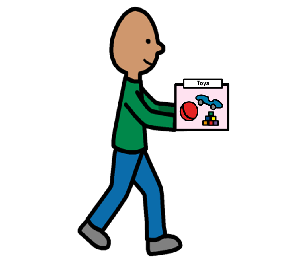 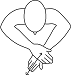 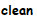 7
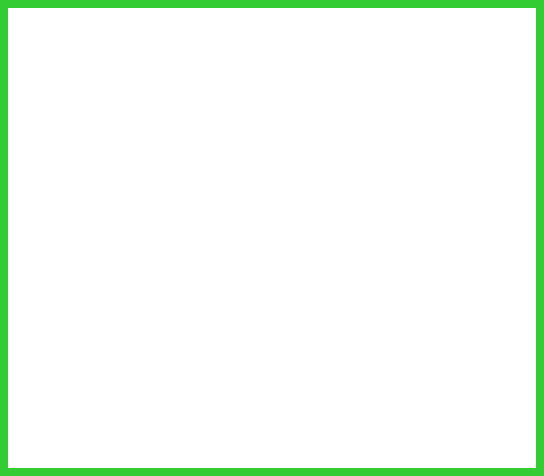 If I want to use the toilet, I need to ask the ladies at reception for the key
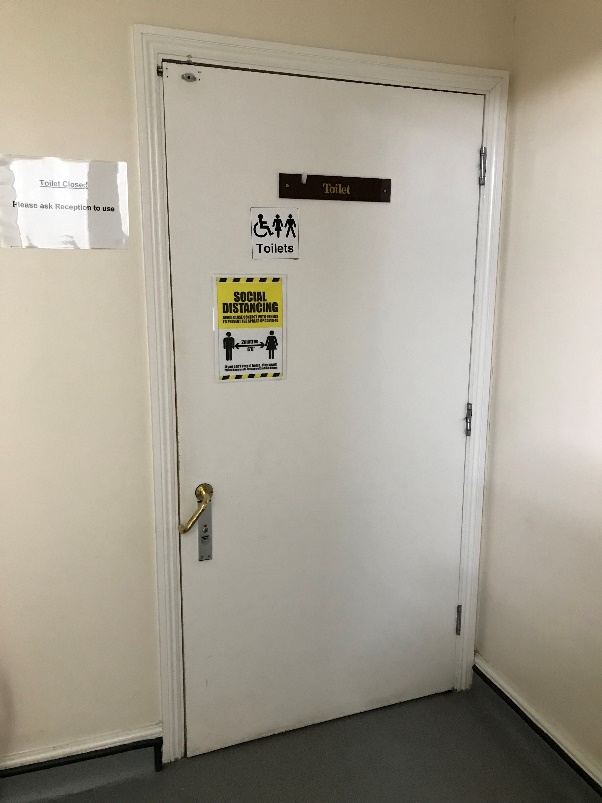 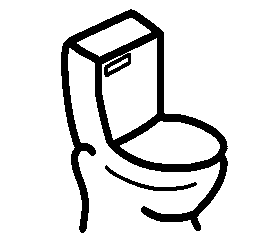 8
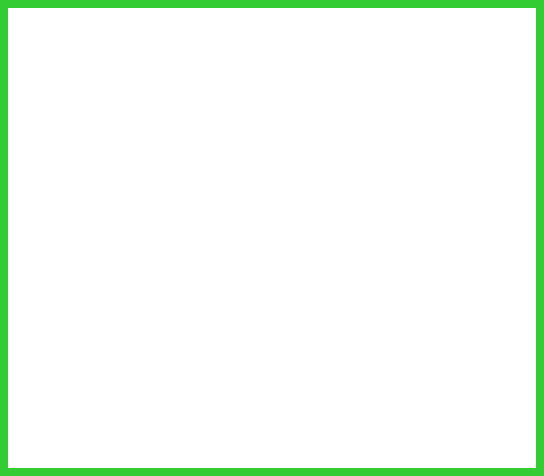 The ladies will say my name, or my name will come up on the television screen. Then its my turn to go to the doctors room.
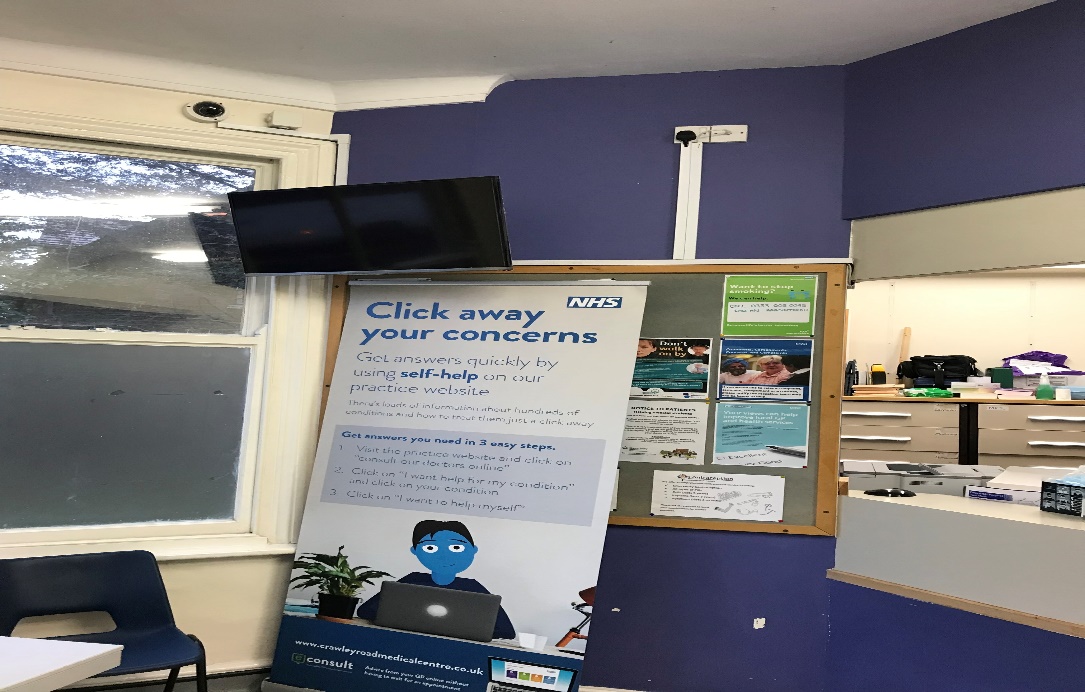 9
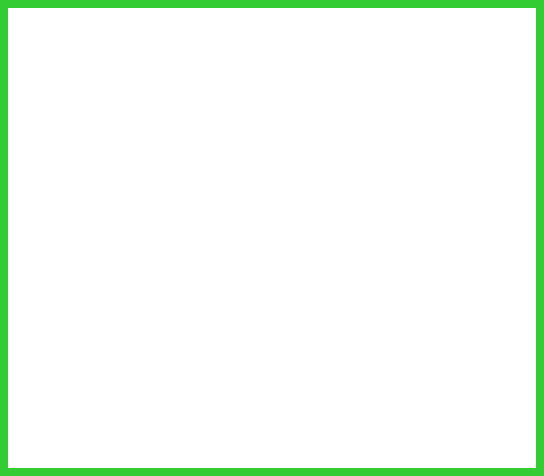 I might go upstairs, or stay down stairs. There are lots of different doctors rooms
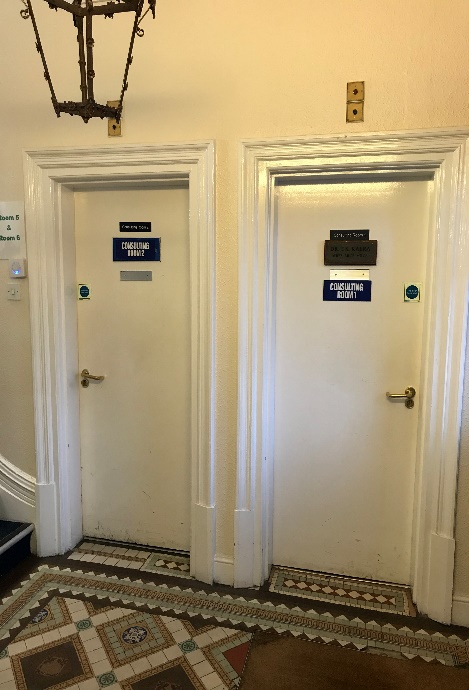 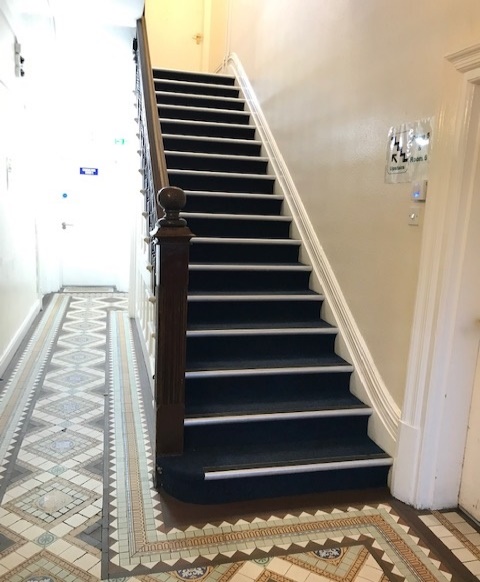 10
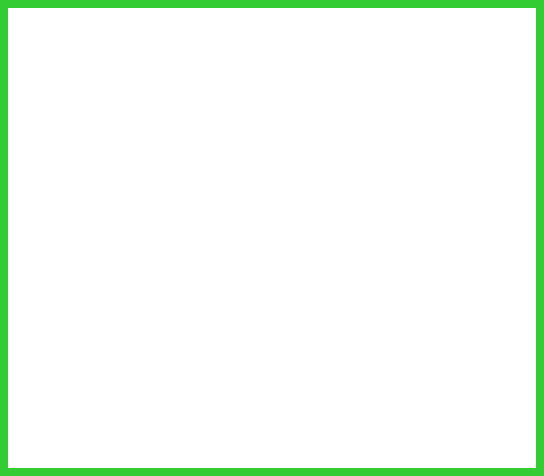 Sometimes I might see the nurse. She is down stairs in a different room
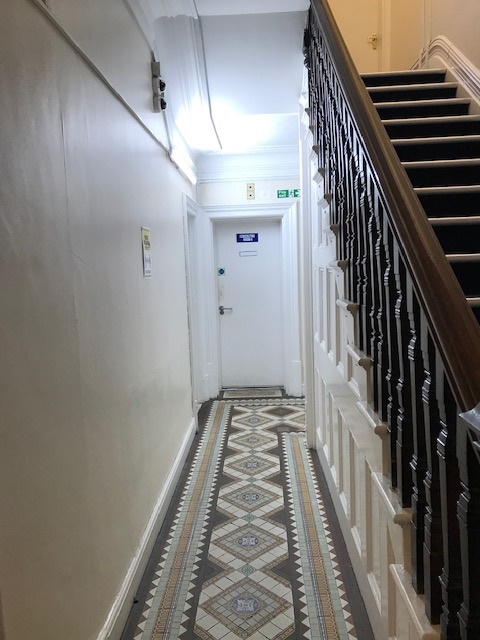 11
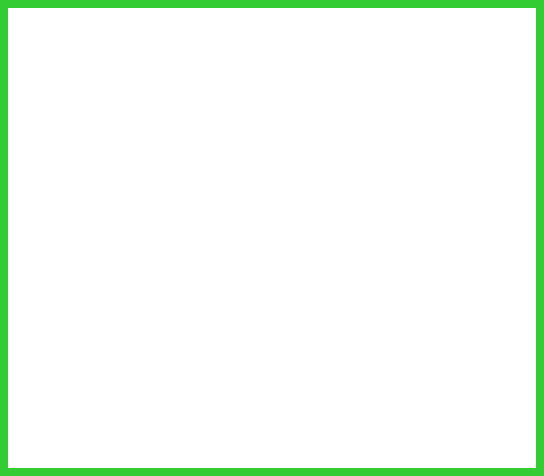 I will go to see the doctor in a room that might look like this:
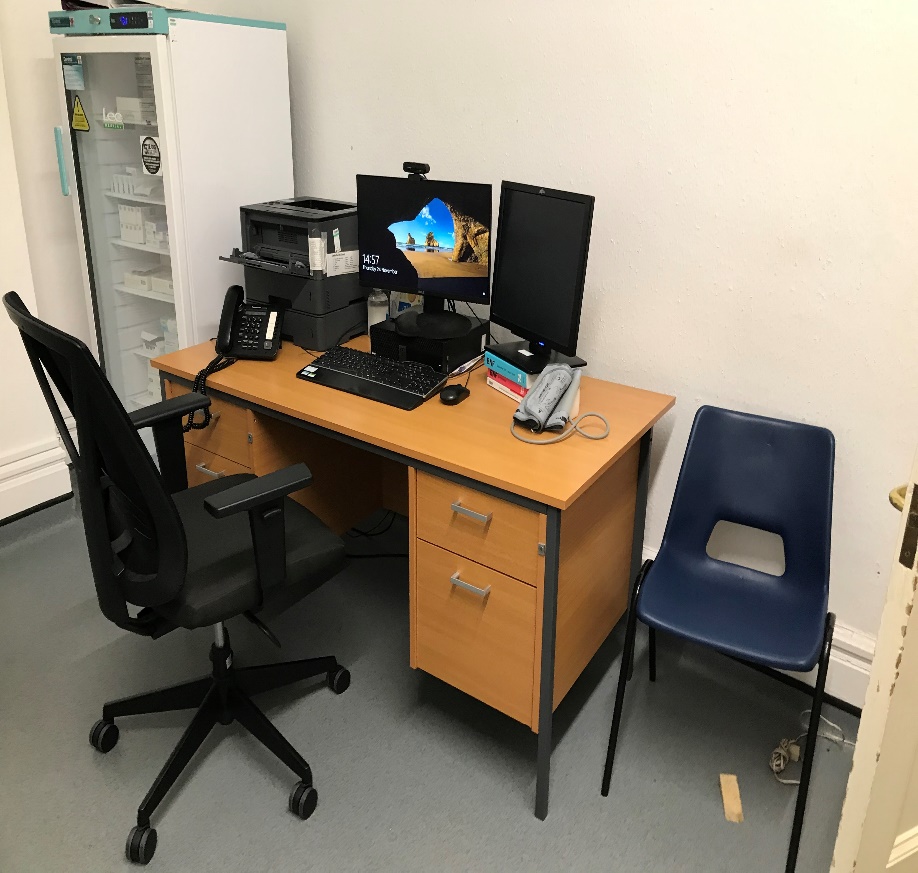 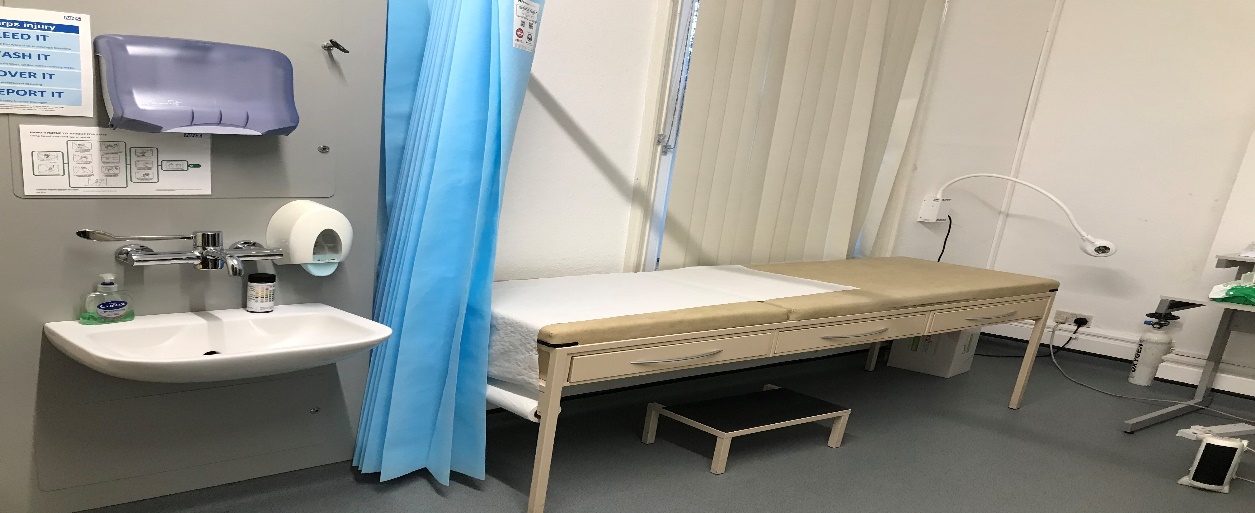 12
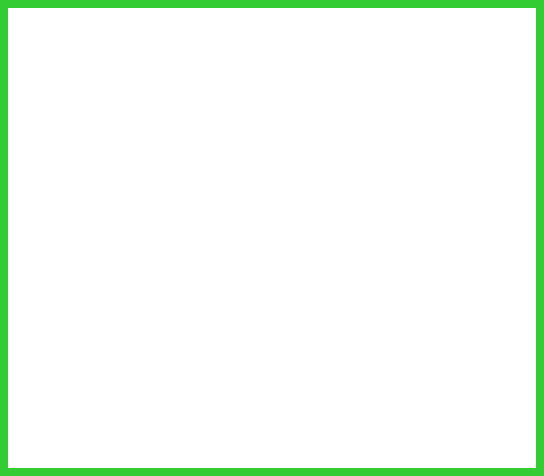 The appointment will last about 10 minutes
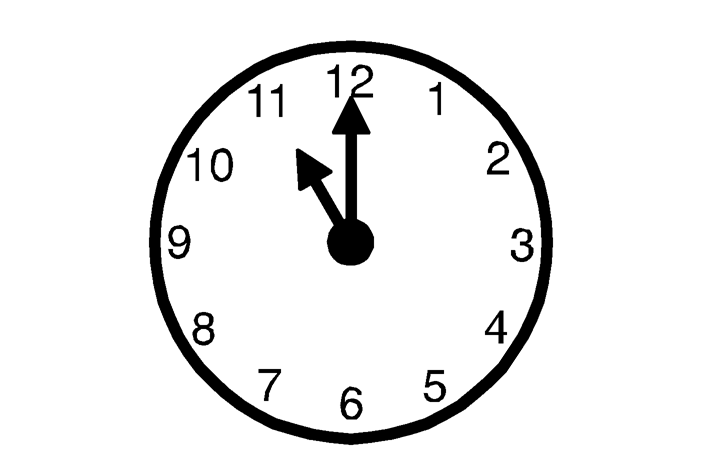 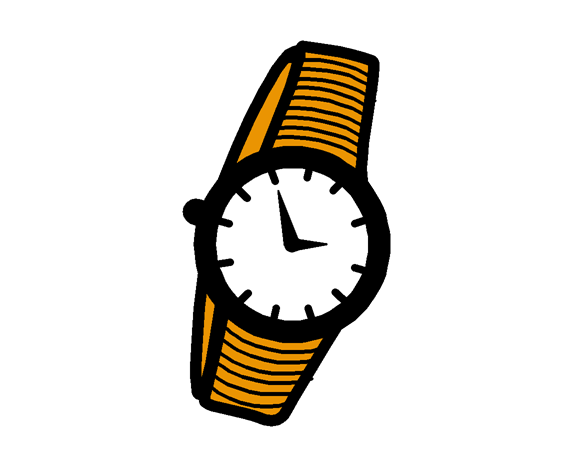 13
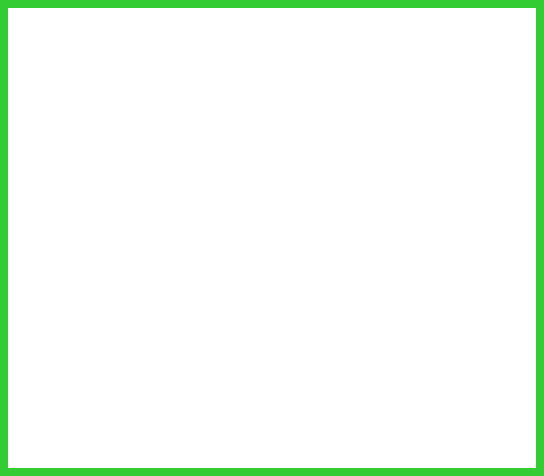 The doctor will speak to me aswell as my parents/carers
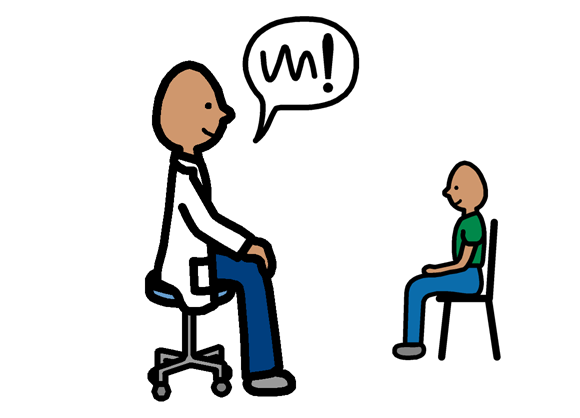 14
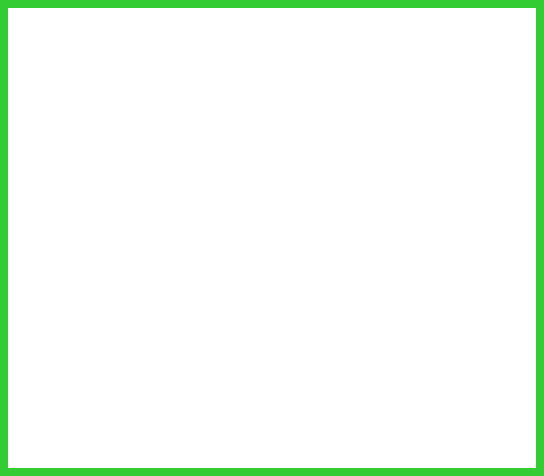 I can join in, but if I don’t want to talk, I can do something else.
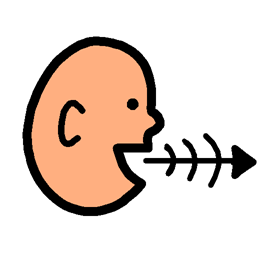 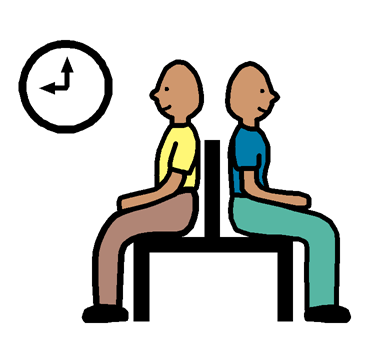 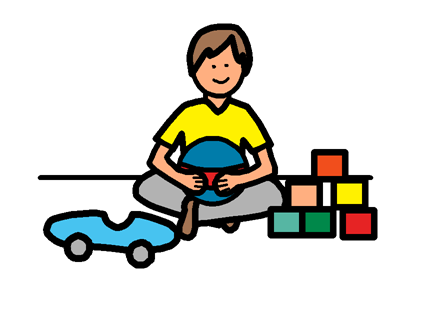 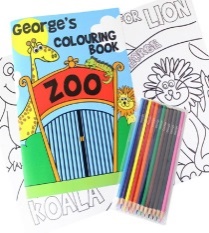 15
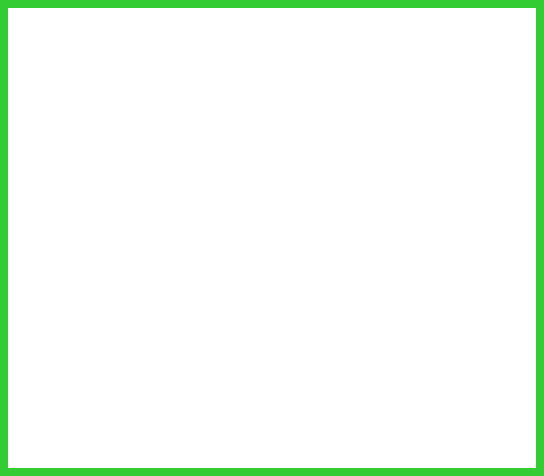 The doctor might want to examine me. This means that they might ask me to take off my top so they can see my back. They might press my stomach, but it won’t hurt.
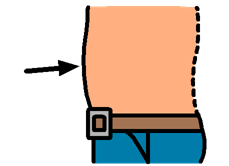 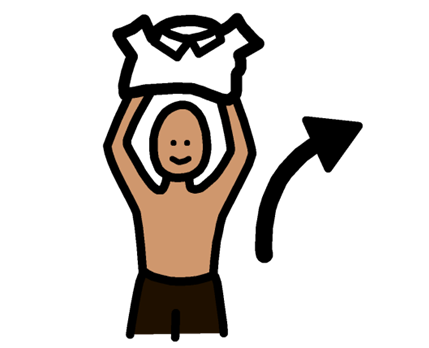 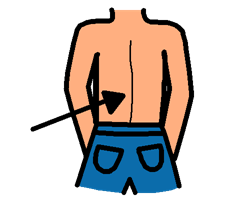 16
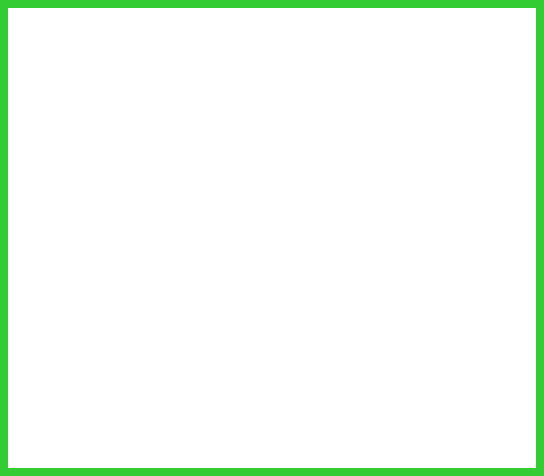 Sometimes I might need to lie on the bed so the doctor can press my stomach. The bed is high up, and there is a step
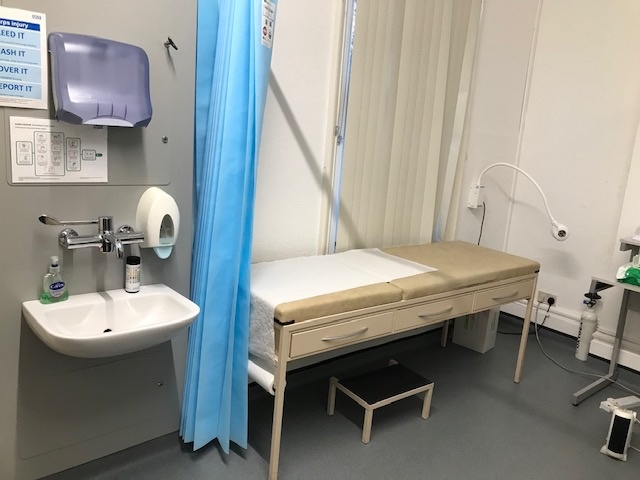 17
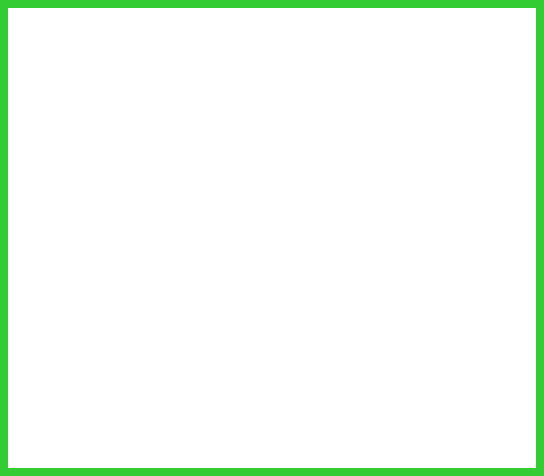 The doctor might look in my eyes, ears and mouth at my visit
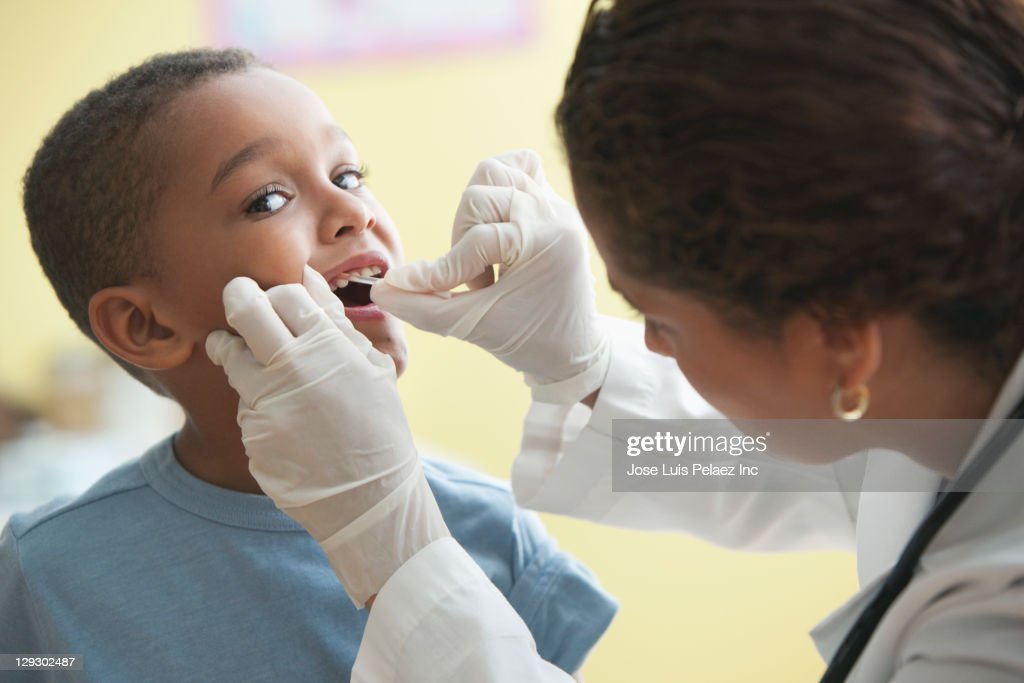 18
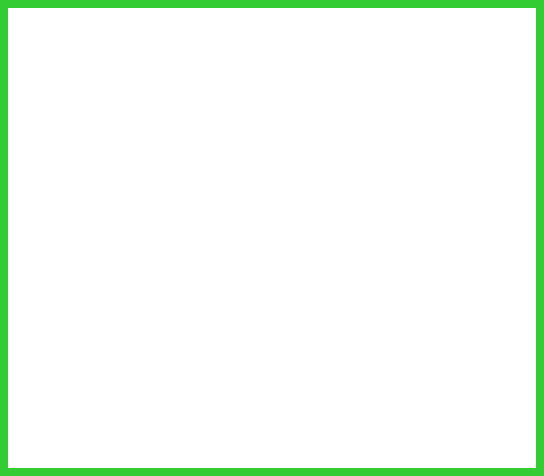 Sometimes the doctor will use a tape measure and measure my head or they might measure my height. This means that I need to stand against the measuring stands like these:
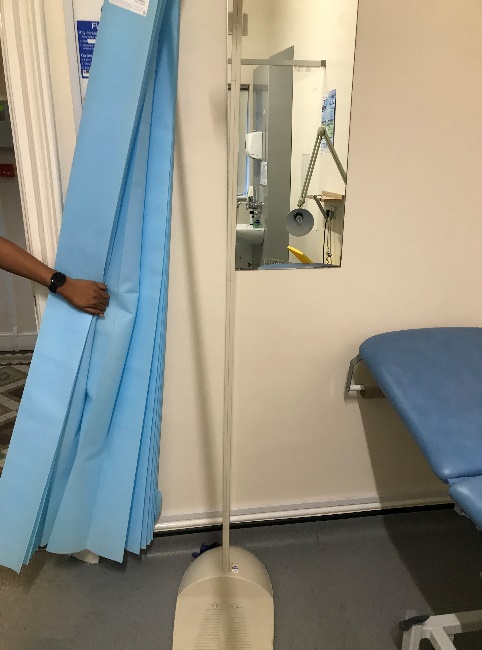 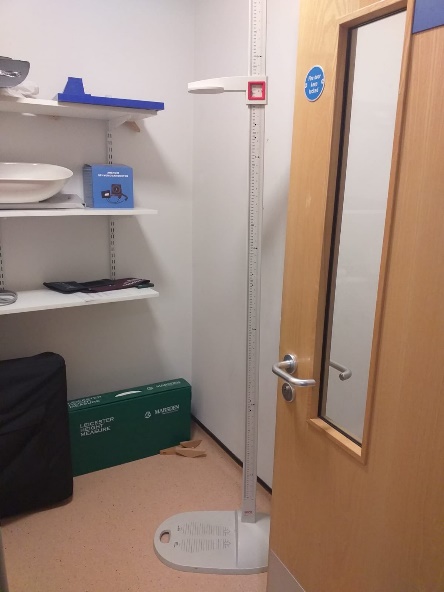 19
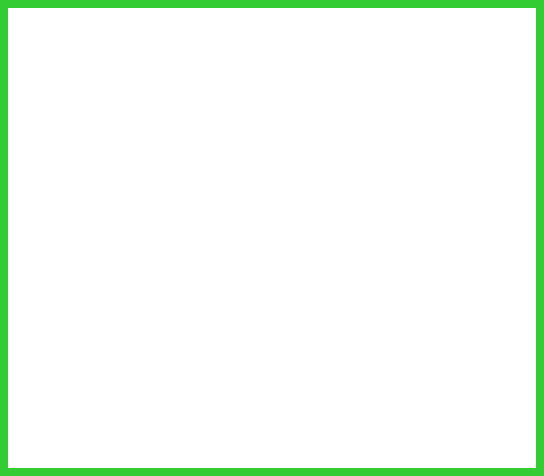 I might have to be weighed, this means I need to stand on scales like this one:
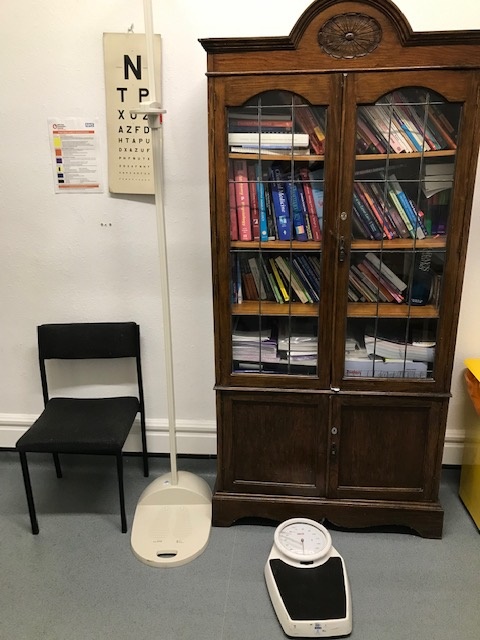 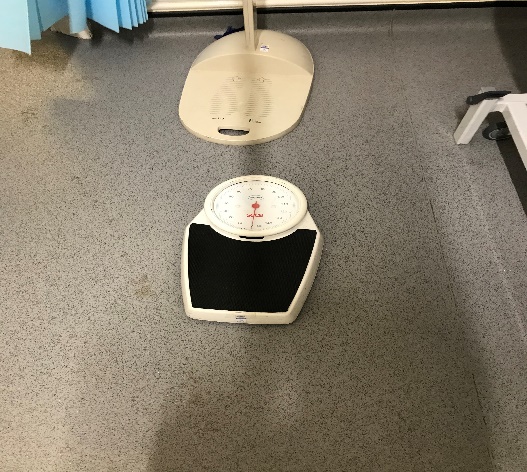 20
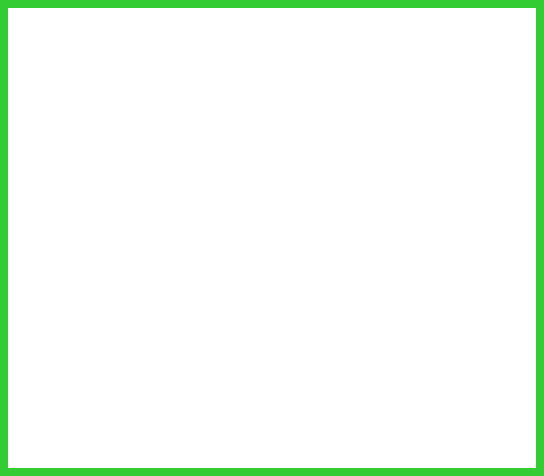 The doctors have blood pressure machines for your arm
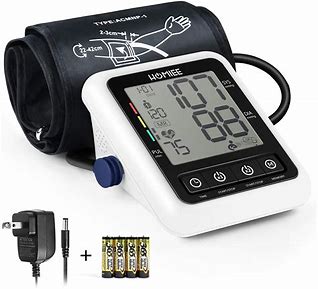 21
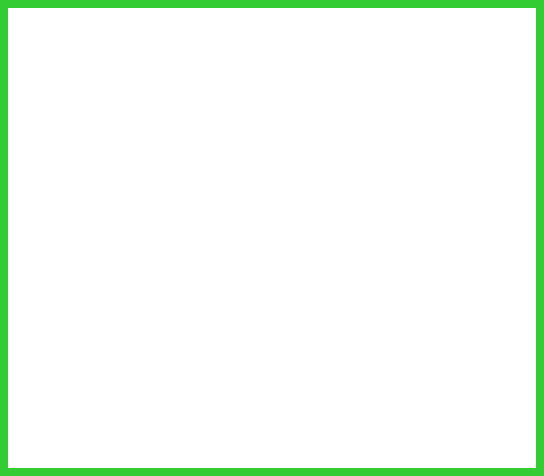 The doctor might take my blood pressure at my visit
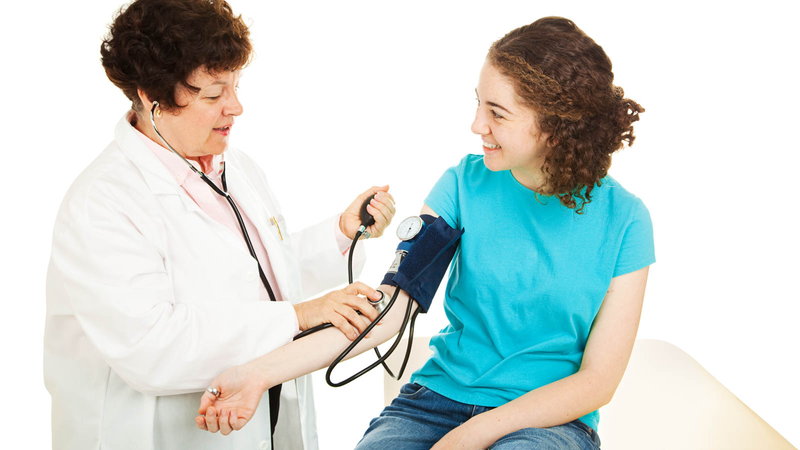 22
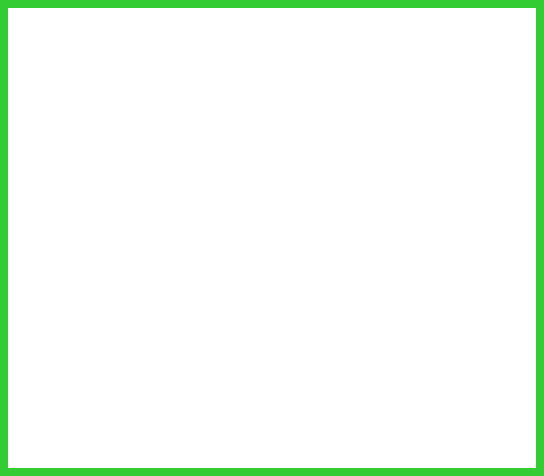 None of this hurt me. My doctor visits will mean I stay fit and healthy
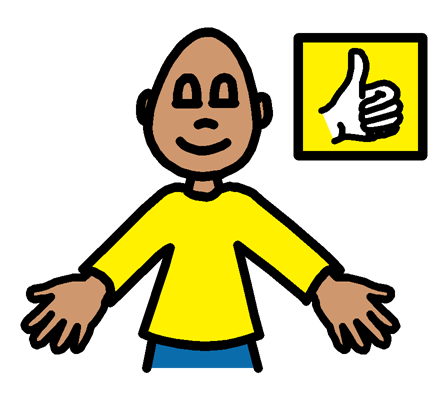 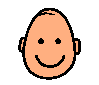 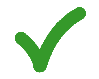 Made by NELFT DCO
23
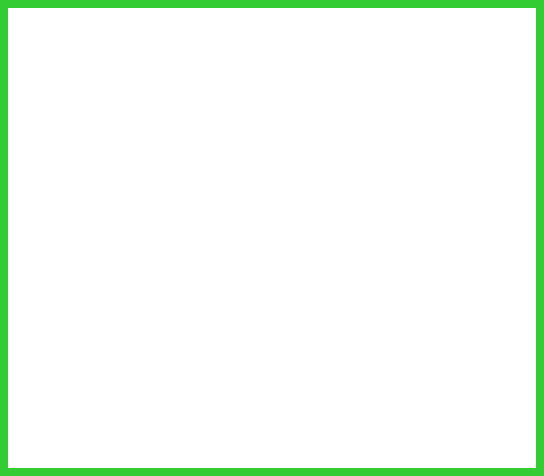 I might feel a bit scared about my appointment. It is okay to feel this way. We all get scared sometimes.
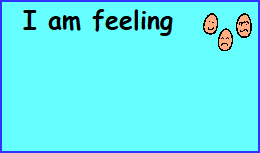 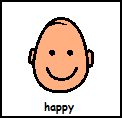 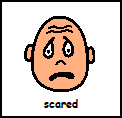 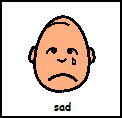 24
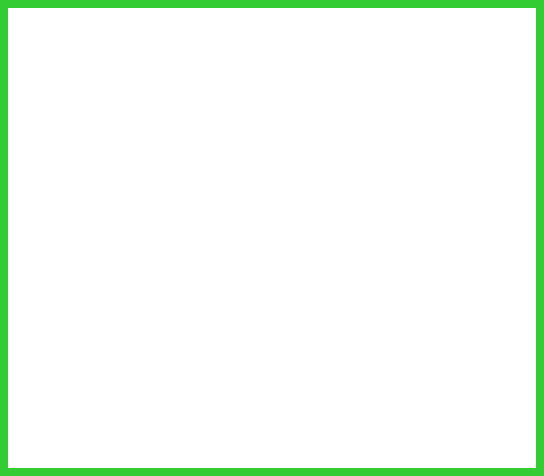 My parents or carers will be there to make sure that I am safe and well looked after.
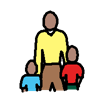 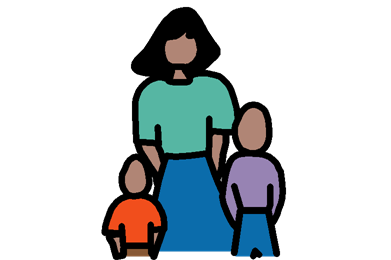 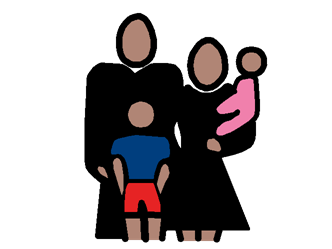 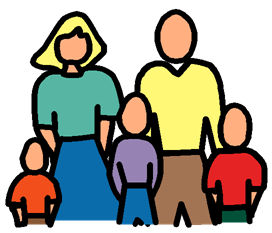 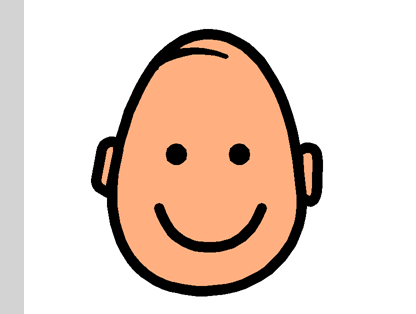 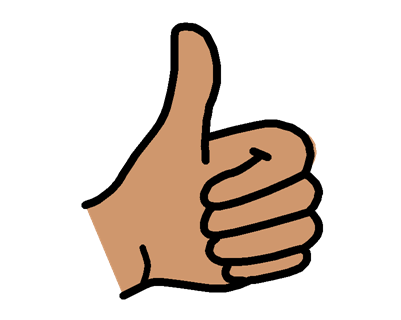 25
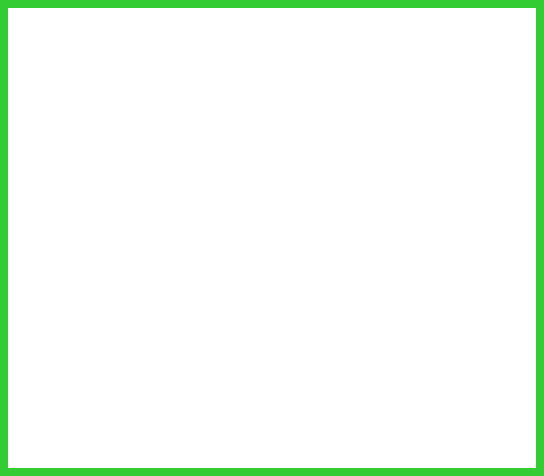 It will be okay to go to see the doctor at Crawley Road.
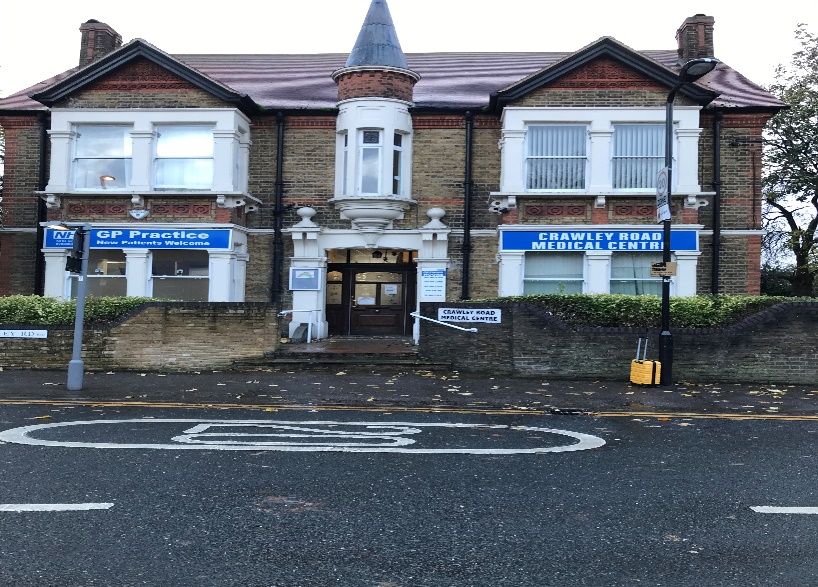 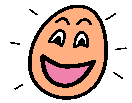 Made by NELFT DCO
26